PHÒNG GIÁO DỤC VÀ ĐÀO TẠO QUẬN GÒ VẤP
LỊCH SỬ-ĐỊA LÍ 6
BÀI 10: QUÁ TRÌNH NỘI SINH VÀ NGOẠI SINH. CÁC DẠNG ĐỊA HÌNH CHÍNH. KHOÁNG SẢN.
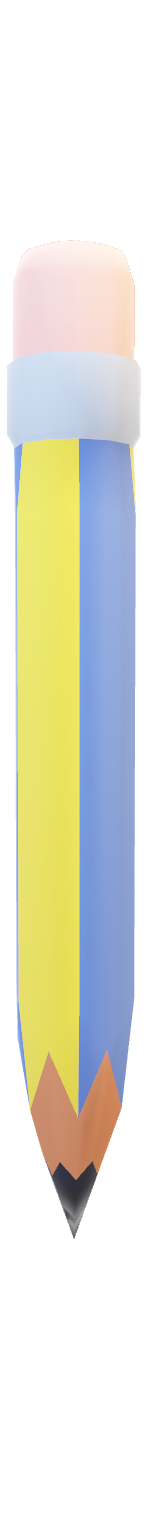 NỘI DUNG BÀI HỌC
I
Quá trình nội sinh và ngoại sinh
II
Các dạng địa hình chính
Khoáng sản
III
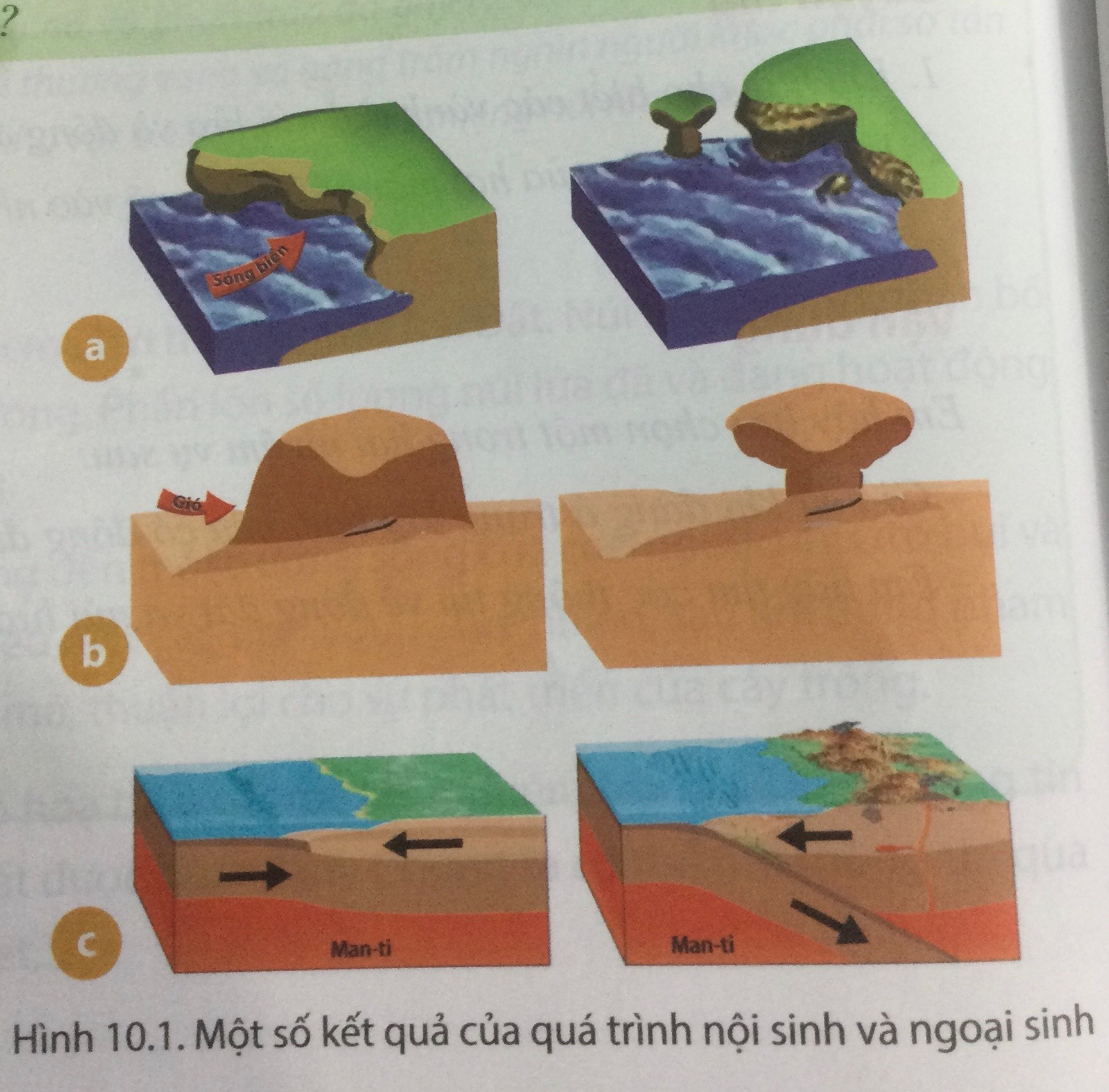 Dựa vào nội dung trong bài và hình 10.1 em hãy cho biết
Bề mặt địa hình thay đổi như thế nào ở mỗi hình a,b,c?
Hình nào là kết quả của các quá trình ngoại sinh và hình nào là kết quả của quá trình nội sinh?
Thế nào là quá trình nội sinh và ngoại sinh
Qúa trình nội sinh là quá trình xảy ra trong lòng đất làm di chuyển các mảng quá trình kiến tạo, nén ép các lớp đất đá hoặc đẩy vật chất nóng chảy dưới sâu ra ngoài mặt đất 
   Qúa trình ngoại sinh là quá trình hình thành địa hình xảy ra trên bề mặt Trái Đất bao gồm phá hủy, vận chuyển bồi tụ được.
Bề mặt địa hình thay đổi như sau:
a. Do sóng biển tác động, hàng ngàn năm sau làm thay đổi địa hình, làm tách rời mặt đất tạo thành các đảo nhỏ
b. Do gió tác động thổi vào các mỏm núi khiến sườn núi dần dần bị ăn mòn, biến mất
c. Do các mảng kiến tạo va chạm với nhau tạo thành các ngọn núi và núi lửa, vỏ Trái Đất bị rạn nứt khiến macma ở dưới sâu phun trào ra ngoài trái đất
=> Hình a, b là quá trình ngoại sinh
Hình c là quá trình nội sinh
BÀI 10: QUÁ TRÌNH NỘI SINH VÀ NGOẠI SINH. CÁC DẠNG ĐỊA HÌNH CHÍNH. KHOÁNG SẢN.
I. Quá trình nội sinh và ngoại sinh :
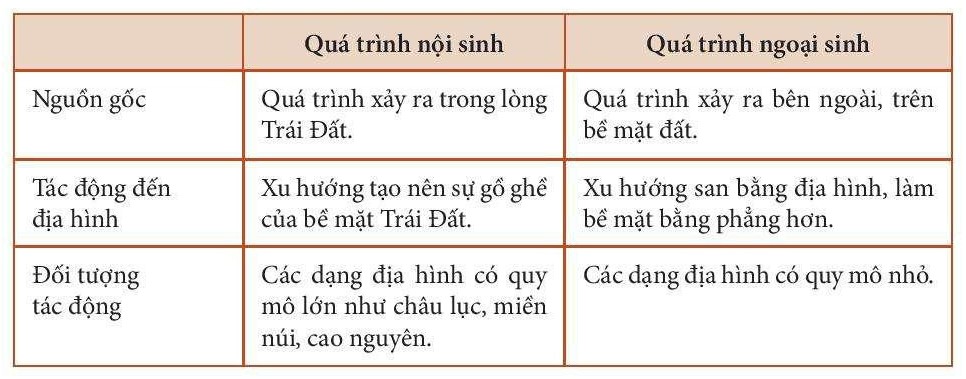 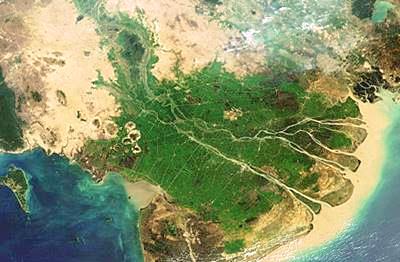 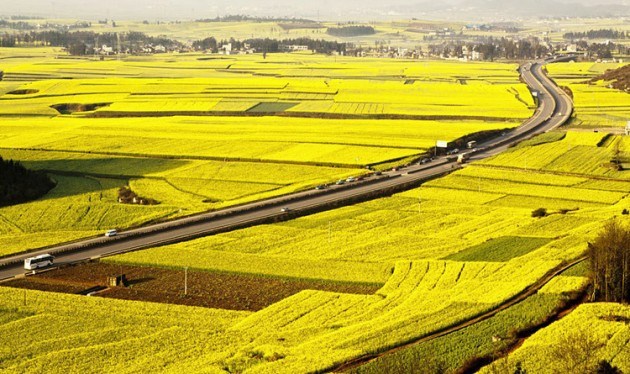 Bình nguyên (đồng bằng)
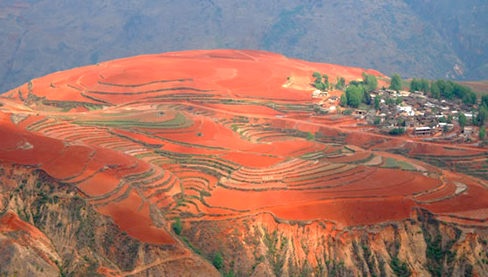 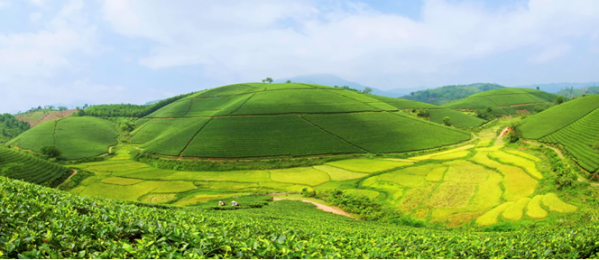 Đồi
Cao nguyên
[Speaker Notes: Ngoài địa hình núi và thì trên bề mặt đất còn có những dạng đh khác. Để tìm hiểu dạng địa hình này cô mời các em xem những hình ảnh sau .
Các em quan sát hình ảnh kết hợp với hiểu biết của bản thân, hãy cho cô biết các hình ảnh trên thể hiện những dạng địa hình nào? Qua phần trình bày của các bạn chúng ta được biết thêm những dạng địa hình khác trên Trái đất như bình nguyên, cao nguyên, đồi. Vậy những dạng địa hình này có đặc điểm hình thái ra sao, có vai trò như thế nào trong việc phát triển KT-XH. Hôm nay cô trò chúng ta sẽ cùng tìm hiểu bài 14: ĐỊA HÌNH BỀ MẶT TRÁI ĐẤT (tiếp theo).]
II.Các dạng địa hình chính
         Yêu cầu: Đọc thông tin mục 2 và quan sát hình 10.2, 10.3 trong SGK, thảo luận theo nhóm, trả lời câu hỏi và hoàn thành phiếu học tập:
- Nhóm 1, 2: Tìm hiểu về núi.
- Nhóm 3, 4: Tìm hiểu về đồi.
- Nhóm 5, 6: Tìm hiểu về cao nguyên.
- Nhóm 7, 8: Tìm hiểu về đồng bằng.
- Nhóm 9, 10: Cách tính độ cao tuyệt đối khác với độ cao tương đối như thế nào?
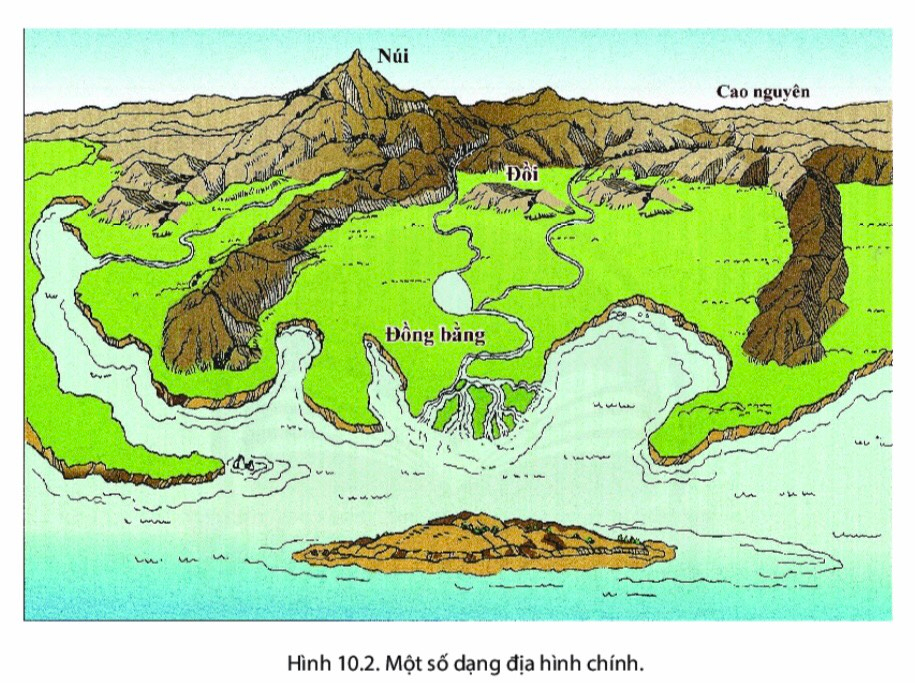 Trên 500m so với mực nước biển
Nhô cao rõ rệt trên mặt đất; gồm đỉnh núi, sườn núi và chân núi
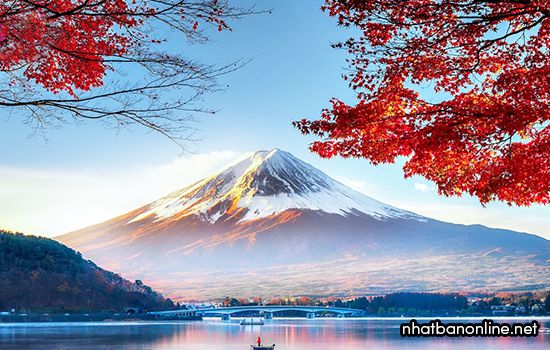 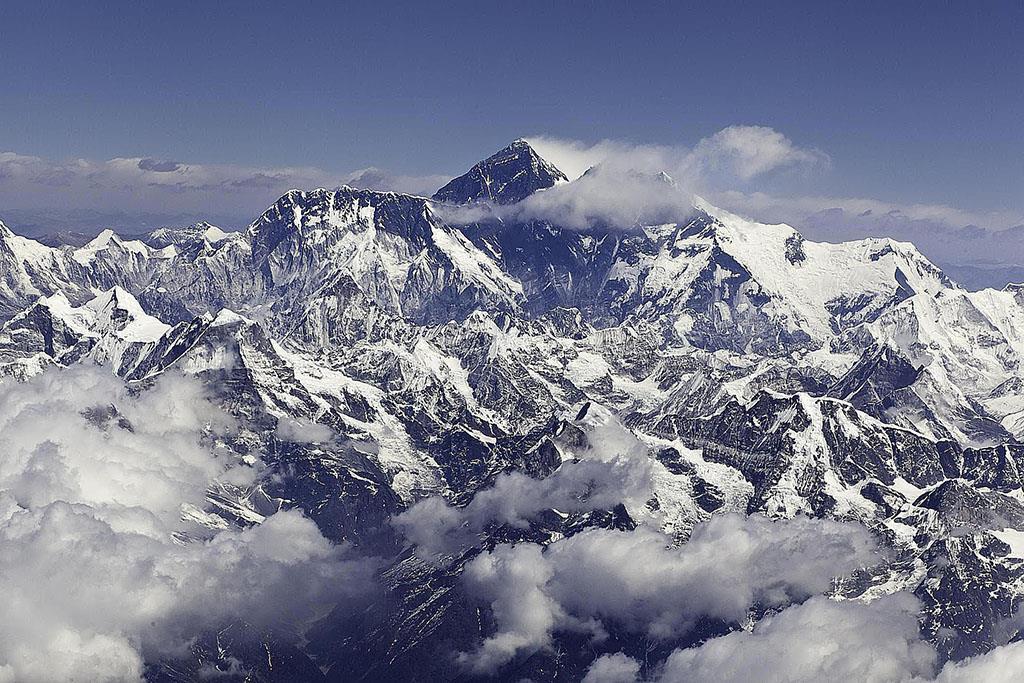 Núi Phú Sĩ – Nhật Bản
Everest
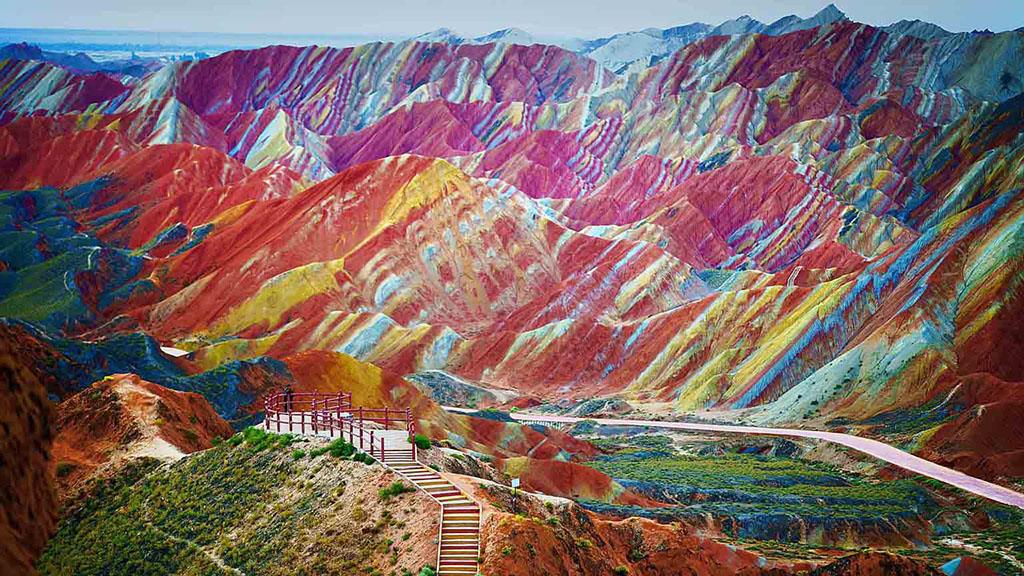 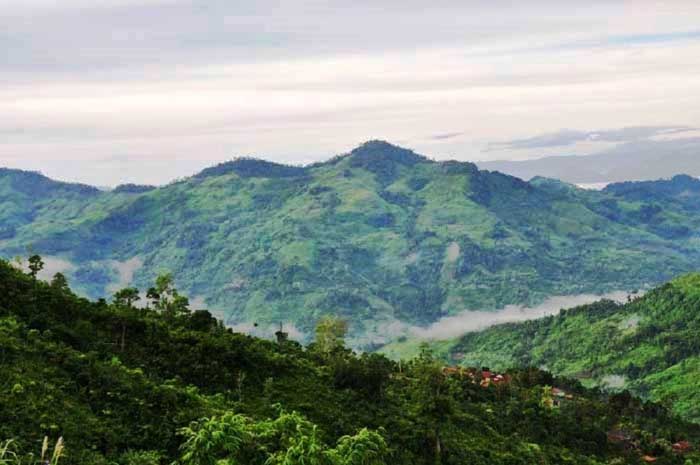 Núi Ngọc Linh – Việt Nam
Núi Đan Hà – Trung Quốc
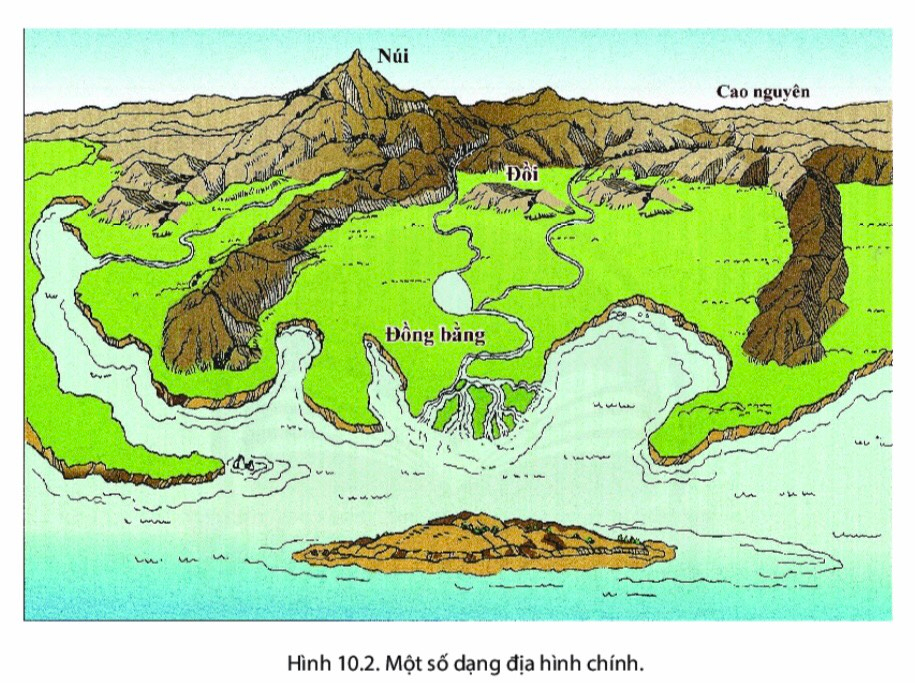 Trên 500m so với mực nước biển
Nhô cao rõ rệt trên mặt đất; gồm đỉnh núi, sườn núi và chân núi
Trên 500m so với mực nước biển
Vùng đất tương đối rộng lớn, bề mặt khá bằng phẳng, sườn dốc, chia tách với các vùng xung quanh.
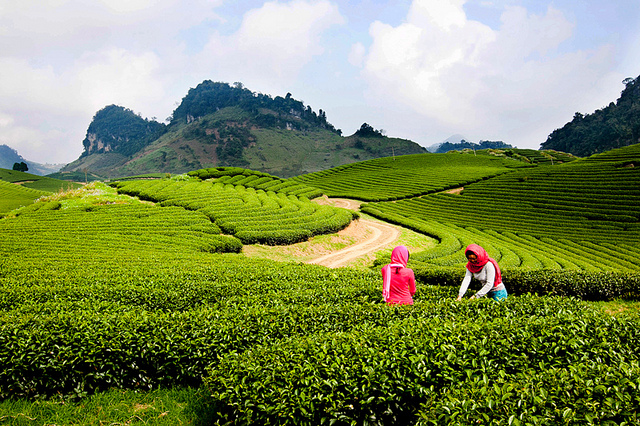 Cao nguyên là nơi thuận lợi cho việc trồng cây công nghiệp và chăn nuôi gia súc lớn.
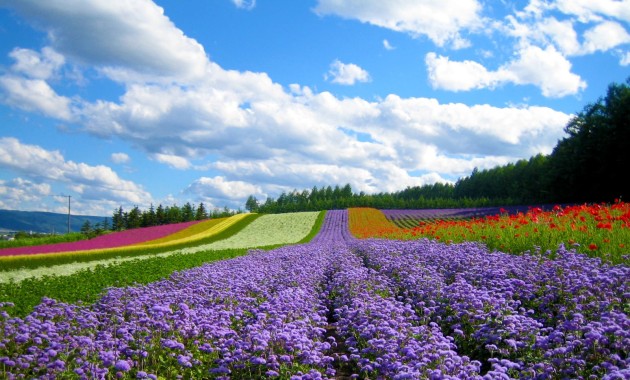 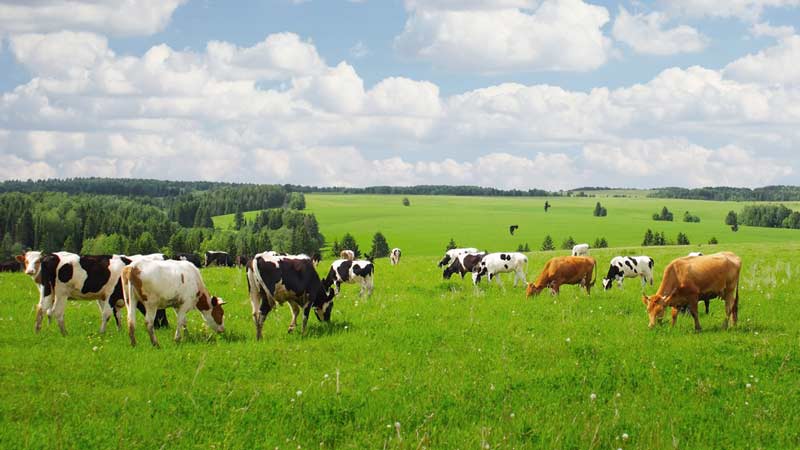 [Speaker Notes: Ngoài thế mạnh về phát triển cây công nghiệp và chăn nuôi gia súc lớn thì các cao nguyên thường có khí hậu mát mẻ rất thích hợp phát triển các loại rau hoa quả ôn đới. Cảnh sắc thiên nhiên tươi đẹp, địa hình độc đáo, khí hậu trong lành biến những cao nguyên trở thành điểm du lịch hấp dẫn (Đà Lạt, Mộc Châu, Đồng Văn…)]
Ngoài thế mạnh về phát triển cây công nghiệp và chăn nuôi gia súc lớn thì các cao nguyên thường có khí hậu mát mẻ rất thích hợp phát triển các loại rau hoa quả ôn đới. Cảnh sắc thiên nhiên tươi đẹp, địa hình độc đáo, khí hậu trong lành biến những cao nguyên trở thành điểm du lịch hấp dẫn (Đà Lạt, Mộc Châu, Đồng Văn…)
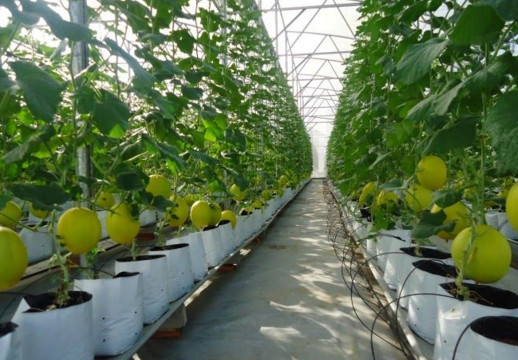 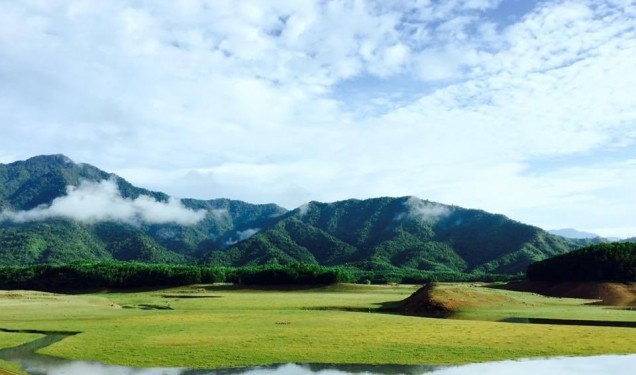 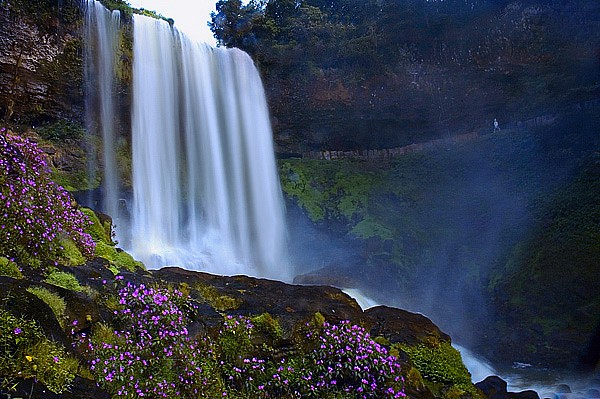 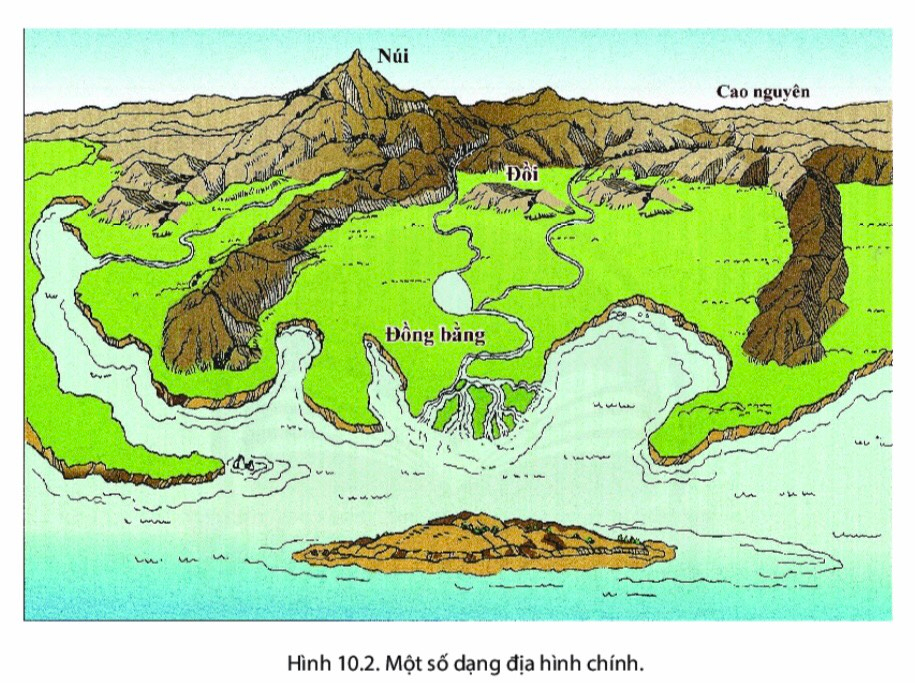 Nhô cao so với xung quanh, đỉnh tròn, sườn thoải.
Không quá 200m so với xung quanh
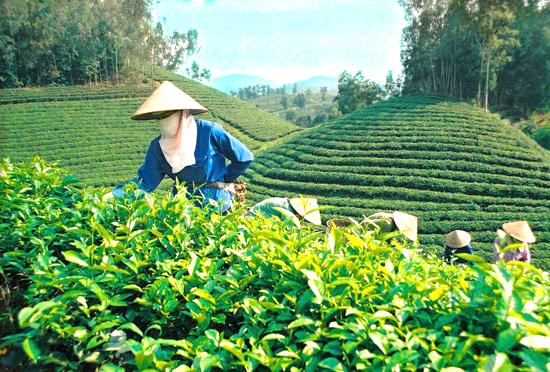 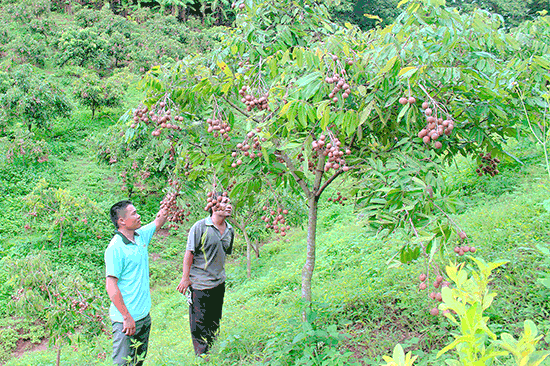 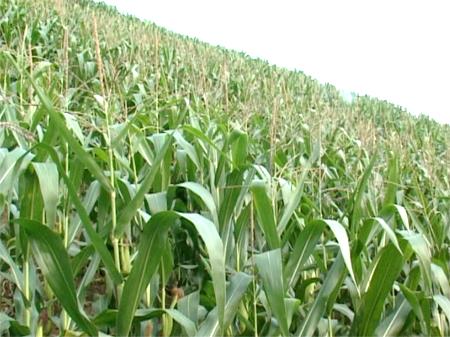 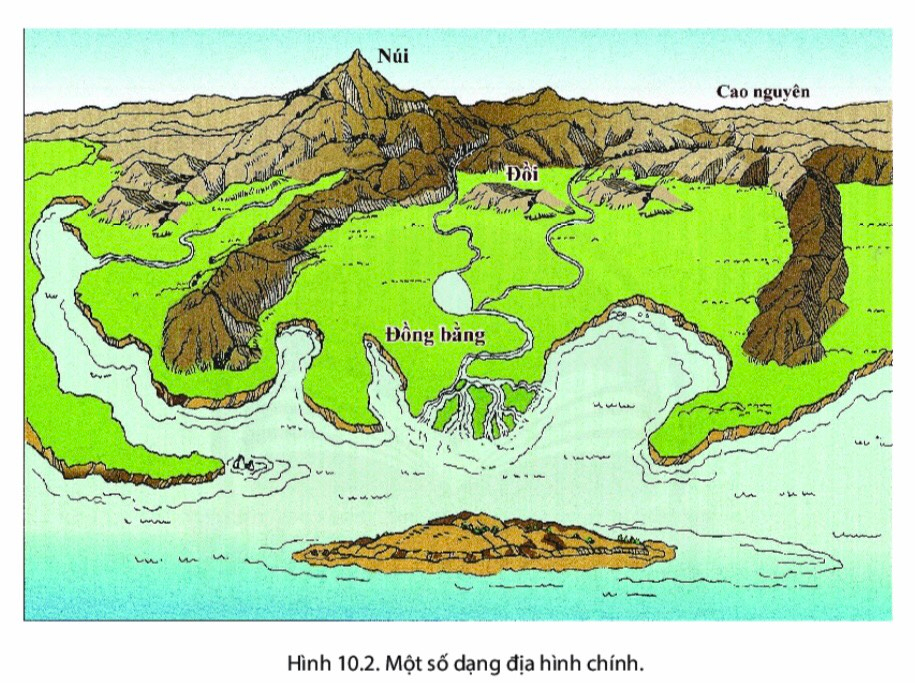 Dưới 200m so với mực nước biển
Địa hình thấp, tương đối bằng phẳng hoặc gợn sóng, độ dốc nhỏ.
Bình nguyên do băng hà bào mòn
Bình nguyên bồi tụ do phù sa
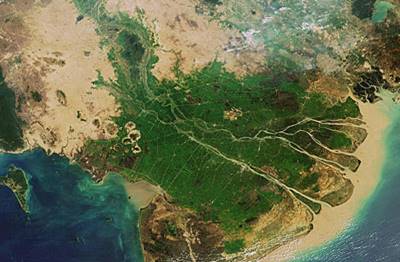 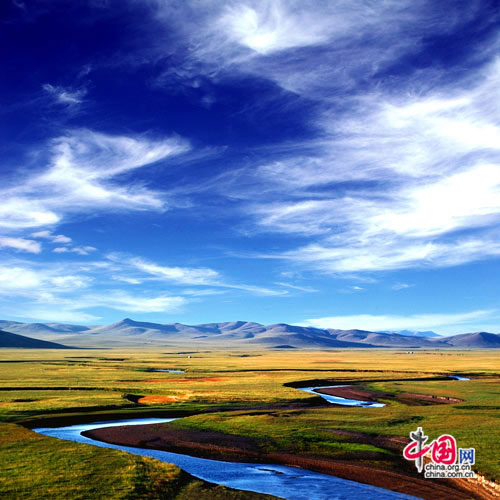 Bình nguyên hay ĐB được bồi tụ ở các cửa sông lớn được gọi là châu thổ, ở Việt Nam đồng bằng chủ yếu được bồi tụ bởi phù sa sông, biển. Một bạn hãy kể tên 1 số đồng bằng lớn ở Việt Nam.
ĐB châu thổ sông Hồng, ĐB châu thổ sông Cửu Long.
Bản đồ tự nhiên Thế giới
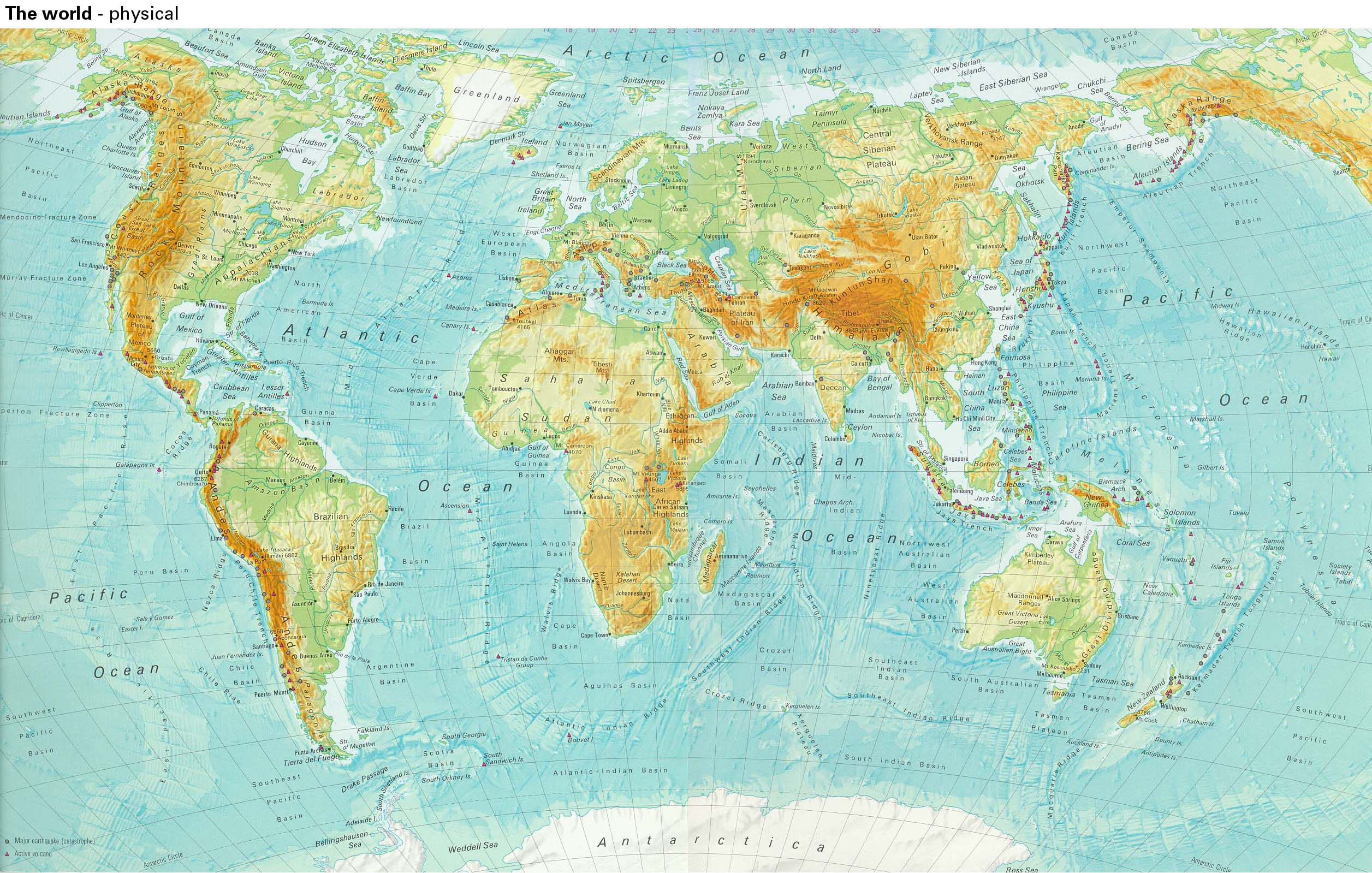 ĐB sông Hoàng Hà
ĐB sông Nin
ĐB sông Cửu Long
[Speaker Notes: Trên TG có một số đồng bằng lớn như ĐB Amadon (Nam Mỹ), ĐB đông âu, ĐB sông Nin (châu Phi), ĐB Hoa Bắc của sông Hoàng Hà (TQ), ĐB sông Cửu Long (VN). Trên bản đồ này cô đã đánh dấu các đb sông Nin, sông Hoàng Hà và sông Cửu Long bằng nền màu xanh lá đậm hơn các đb còn lại. Cô mời 1 bạn lên xác định cho cô vị trí các ĐB của sông Nin, sông Hoàng Hà và sông Cửu Long]
Các hoạt động kinh tế nông nghiệp nổi bật ở bình nguyên
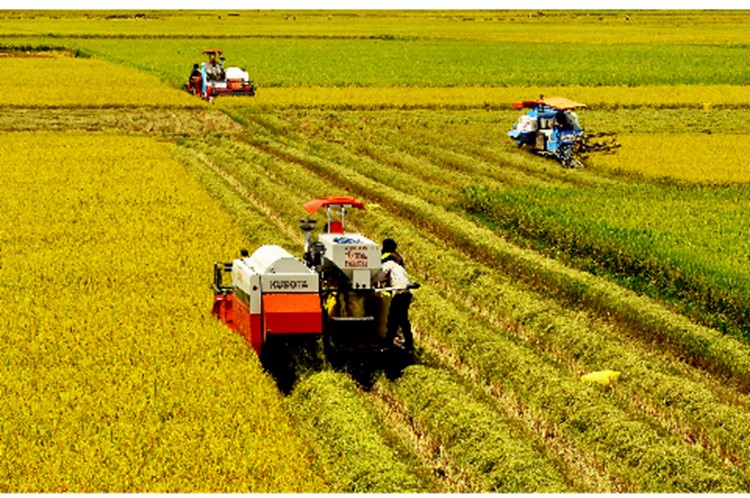 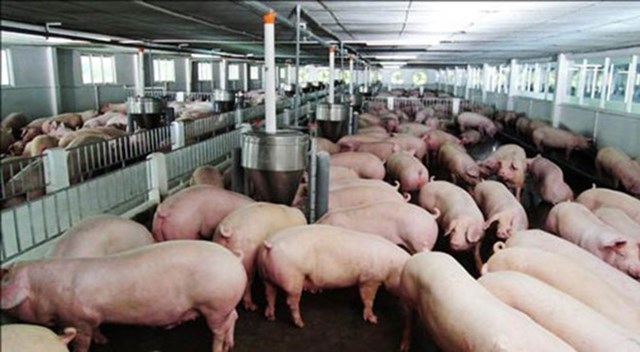 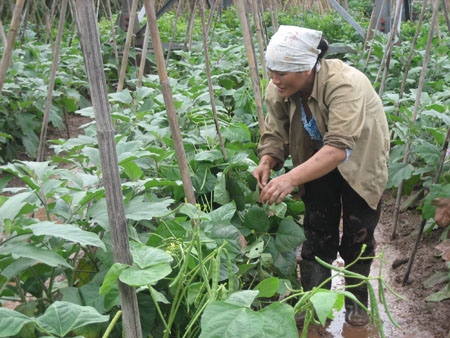 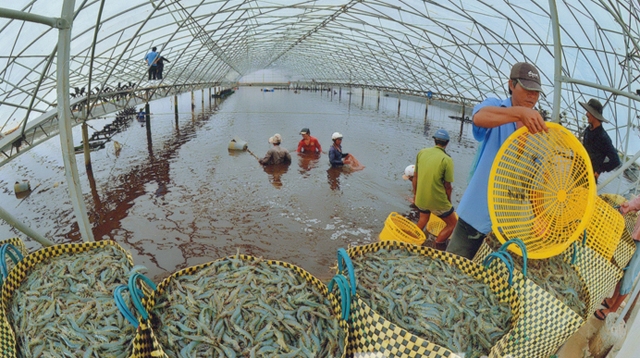 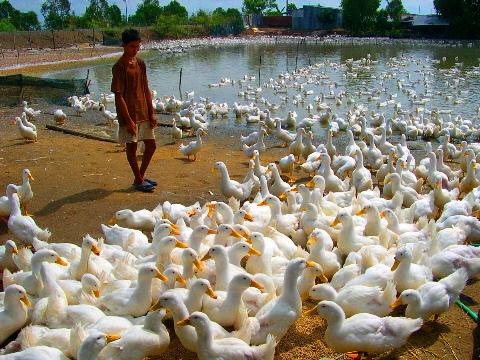 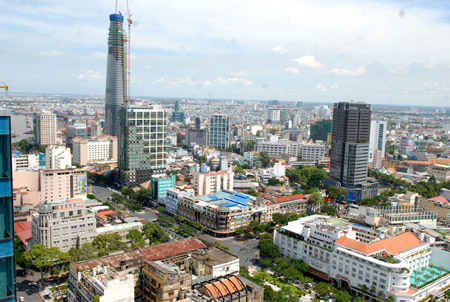 [Speaker Notes: Đây là những hình ảnh thể hiện các hoạt động kinh tế nông nghiệp nổi bật ở bình nguyên.
Bình nguyên thuận lợi cho việc trồng các loại cây lương thực, thực phẩm, chăn nuôi gia súc, gia cầm,… Dân cư tập trung đông đúc.
Ngoài ra bình nguyên còn là nơi tập trung phát triển công nghiệp, dịch vụ]
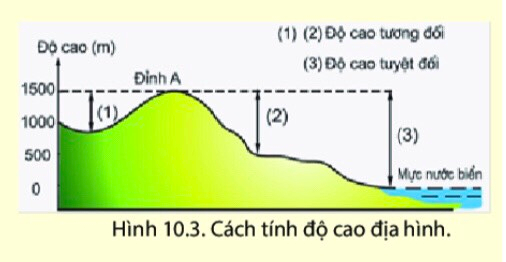 Tính từ đỉnh núi đến đến chỗ thấp nhất của chân núi.
Tính từ đỉnh núi đến ngang mực trung bình nước biển.
BÀI 10: QUÁ TRÌNH NỘI SINH VÀ NGOẠI SINH. CÁC DẠNG ĐỊA HÌNH CHÍNH. KHOÁNG SẢN.
II . Các dạng địa hình chính :
Địa hình thấp, tương đối bằng phẳng hoặc gợn sóng, độ dốc nhỏ.
Dưới 200m so với mực nước biển
III. Khoáng sản
Khoáng sản có mấy loại ?
Dựa vào kiến thức SGK, cho biết thế nào là khoáng sản?
- Khoáng sản là những tích tụ tự nhiên các khoáng vật và đá có ích được con người khai thác, sử dụng trong sản xuất và đời sống.
- Khoáng sản gồm 3 loại: 
+ Năng lượng: than đá, dầu mỏ, than bùn,…
+ Kim loại: Vàng, sắt, Mangan,….
+ Phi kim loại: Đá vôi, thạch anh, kim cương…
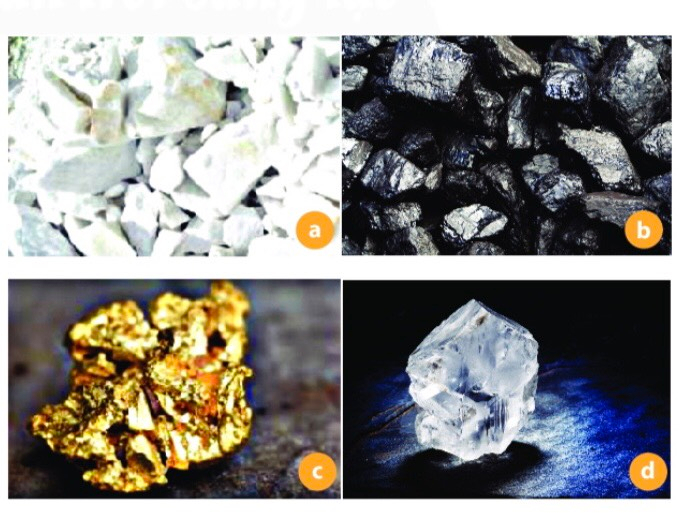 Em hãy cho biết các hình a, b, c, d là khoáng sản nào?
- Hình a: Đá vôi
- Hình b: than
- Hình c: vàng
- Hình d: kim cương
Những khoáng sản này có công dụng gì?
Công dụng: có ích được con người, khai thác sử dụng sản xuất và đời sống
Hãy kể tên một vài khoáng sản khác mà em biết.
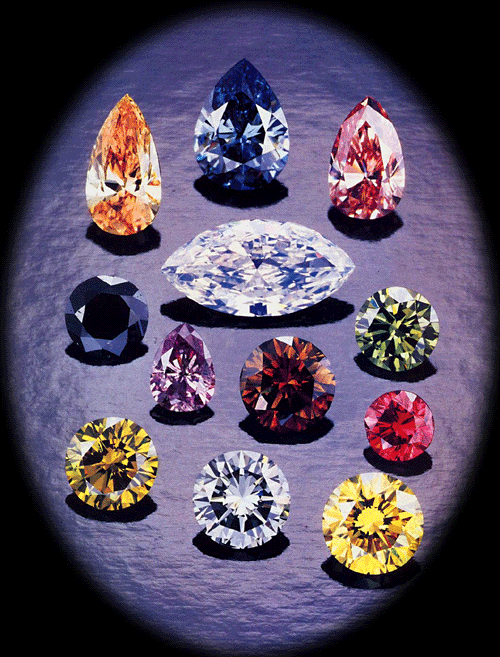 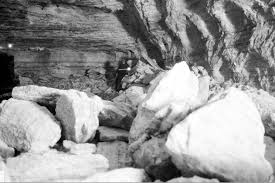 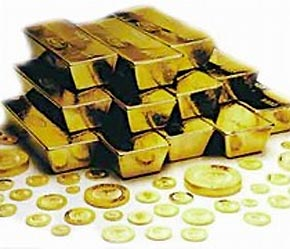 Vàng
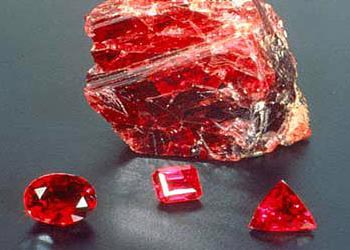 Kim Cương
Hồng ngọc (Ruby)
Muối mỏ
Khoáng sản có vô tận không?
Theo em mỏ khoáng sản là gì?
- Nơi tập trung số lượng lớn khoáng sản có khả năng khai thác được gọi là mỏ khoáng sản.
- Do hình thành trong một thời gian dài (hàng vạn, hàng triệu năm) nên cần có kế hoạch khai thác và sử dụng một cách hợp lí và tiết kiệm.
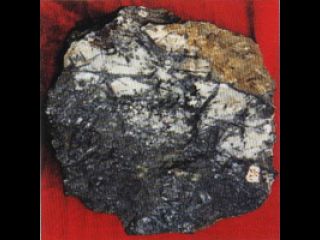 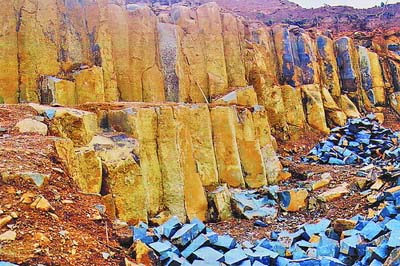 Đá granit
Quặng Than
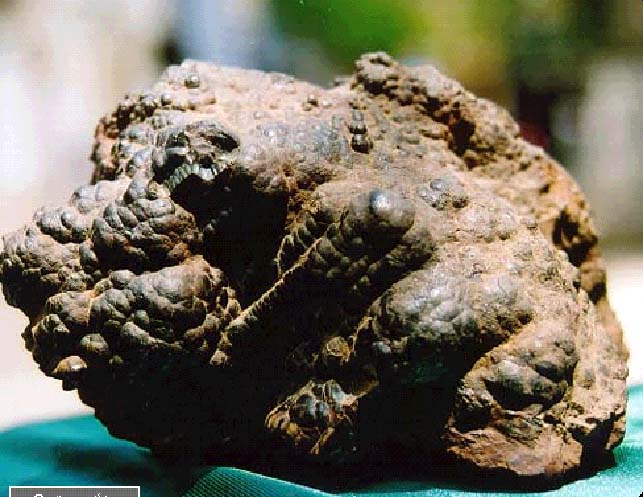 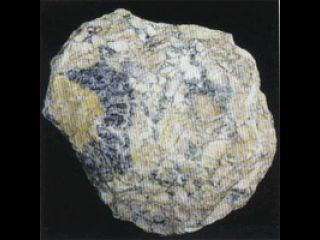 Quặng Vàng
Quặng Sắt
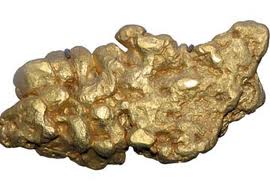 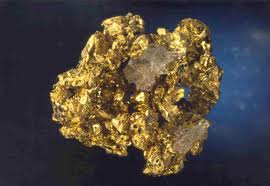 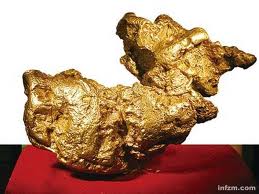 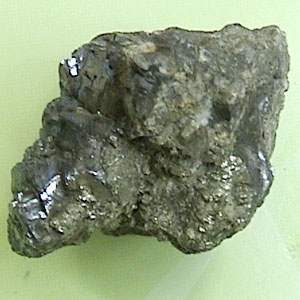 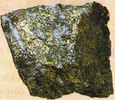 Quặng đồng
Quặng chì
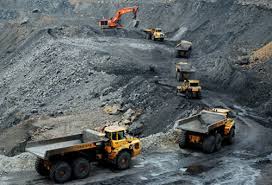 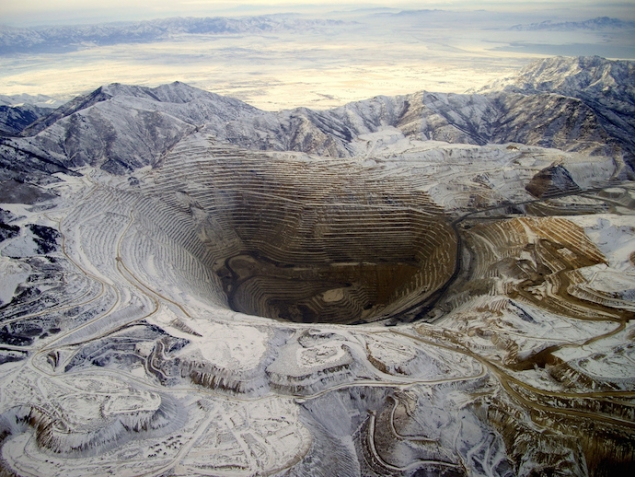 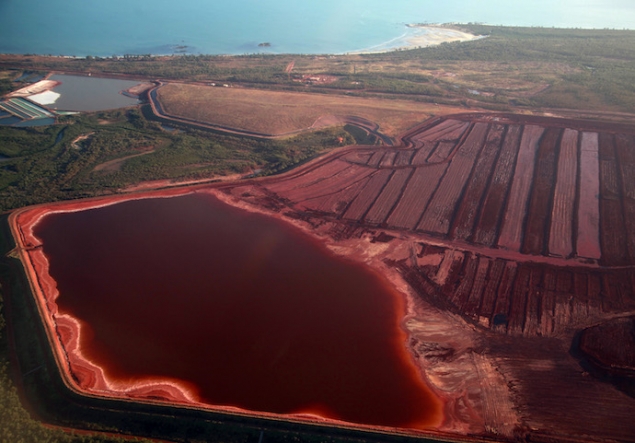 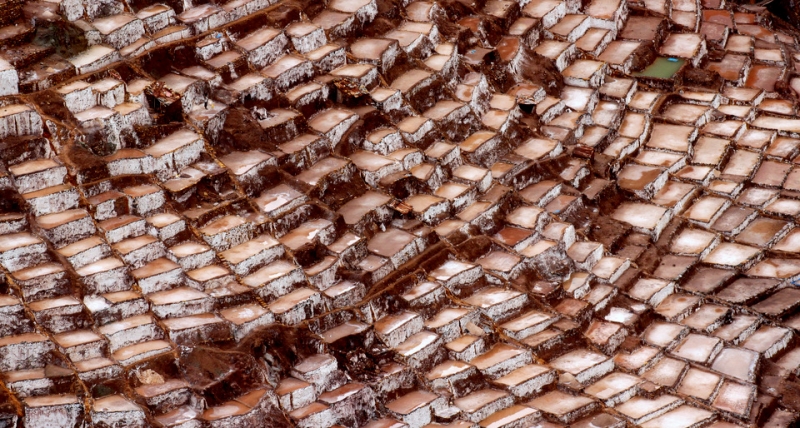 BÀI 10: QUÁ TRÌNH NỘI SINH VÀ NGOẠI SINH. CÁC DẠNG ĐỊA HÌNH CHÍNH. KHOÁNG SẢN.
III/ Khoáng sản :
-Khoáng sản là những khoáng vật và khoáng chất có ích trong tự nhiên trong vỏ Trái Đất mà con người có thể khai thác để sử dụng trong sản xuất và đời sống.
- Khoáng sản gồn 3 loại: Năng lượng, kim loại và phi kim.
- Mỏ khoáng sản là nơi tập trung khoáng sản có trữ lượng và chất lượng có thể khai thác đề sử dụng vào mục đích kinh tế.
Hình ảnh sau đây nói đến điều gì?
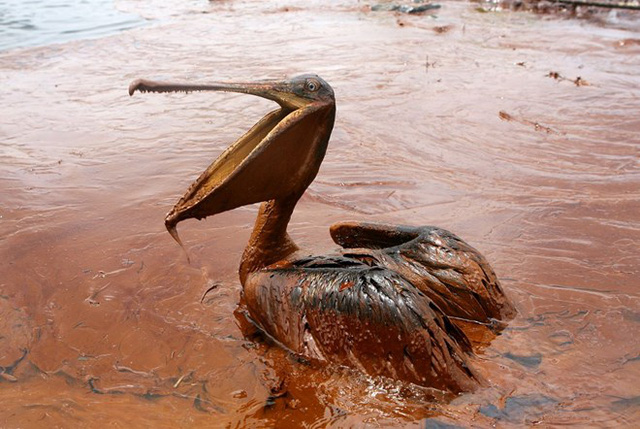 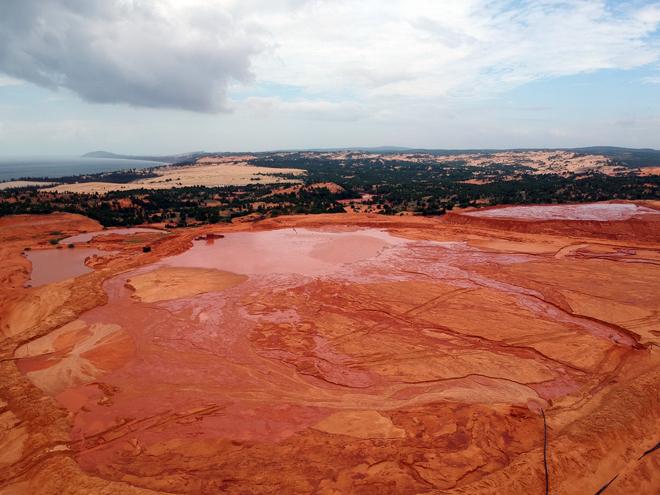 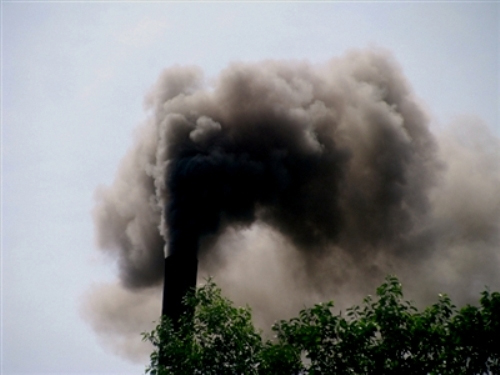 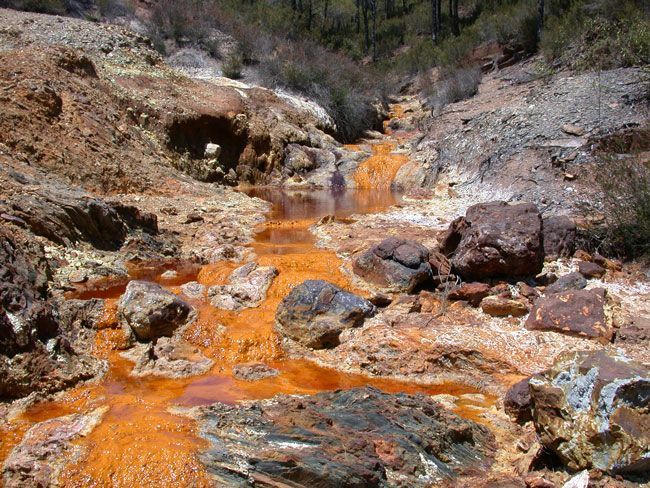 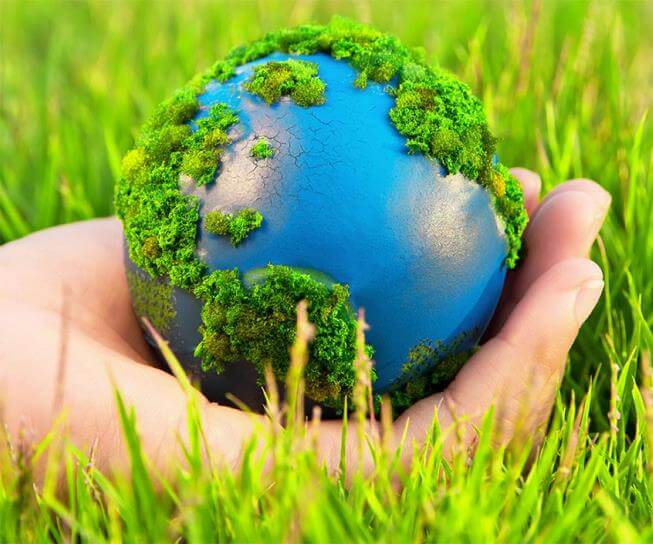 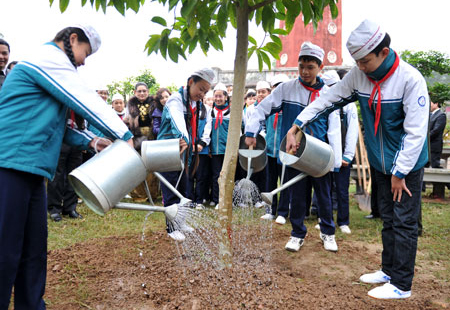 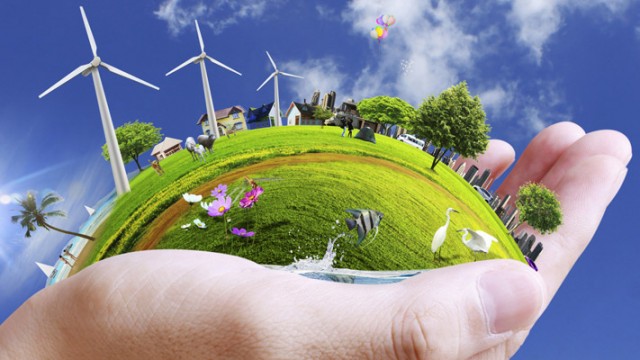 Hành động của chúng ta là gì?
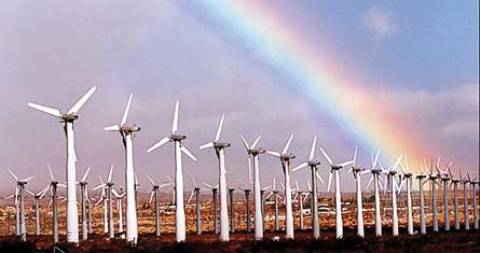 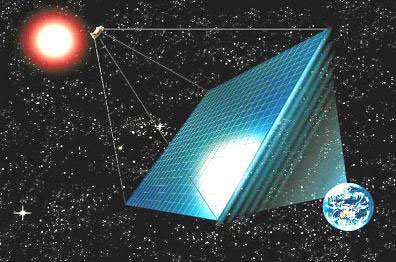 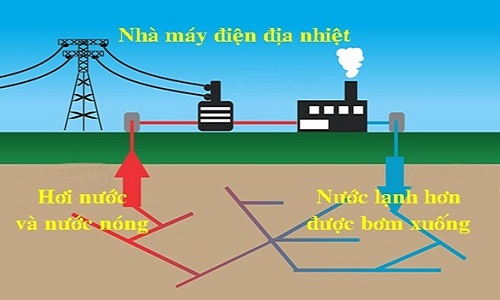 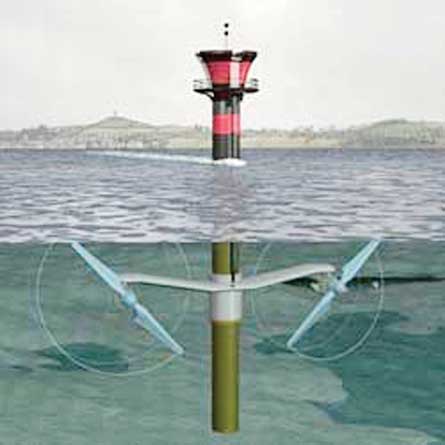 LUYỆN TẬP
1. Cho biết độ cao tuyệt đối của các dạng địa hình chính.
Trên 500m so với mực nước biển.
Trên 500m so với mực nước biển.
Không quá 200m so với xung quanh.
Dưới 200m so với mực nước biển.
2. Hãy chọn những từ sau đây điền vào các vị trí tương ứng trong hình 10.3
     độ cao tương đối          đỉnh núi          độ cao tuyệt đối          sườn núi
    núi cao                chân núi          núi trung bình        núi thấp           hẻm vực
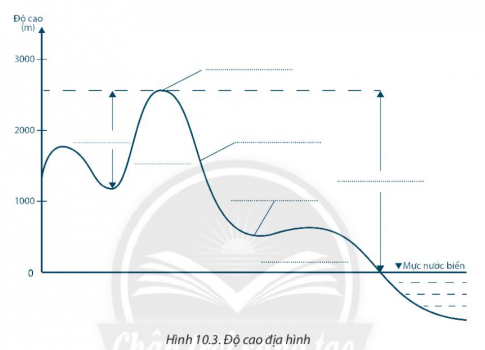 đỉnh núi
độ cao tương đối
sườn núi
núi cao
độ cao tuyệt đối
hẻm vực
núi thấp
Câu 3. Sắp xếp lại trật tự các từ trong bảng cho phù hợp
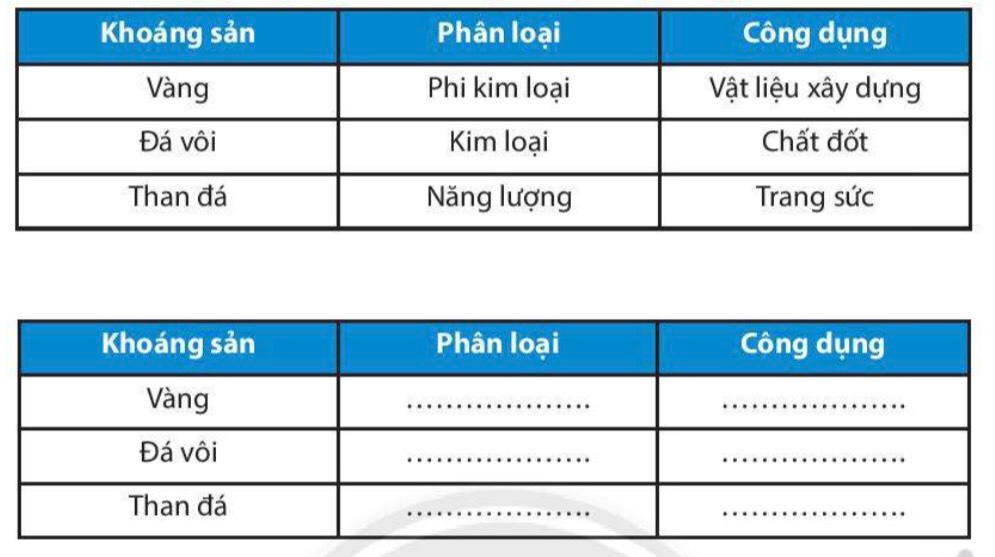 Trang sức
Kim loại
Phi kim loại
Vật liệu xây dựng
Năng lượng
Chất đốt
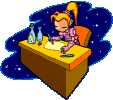 Bài tập về nhà
Câu 1: Nơi em sinh sống thuộc dạng địa hình nào? Trình bày đặc điểm dạng địa hình đó. Dạng địa hình đó phù hợp với những hoạt động kinh tế nào?
Câu 2: Vì sao ngày nay con người phải tìm kiếm các nguồn năng lượng thay thế cho các tài nguyên khoáng sản như dầu mỏ, than đá?
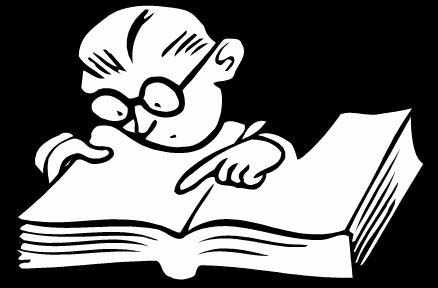 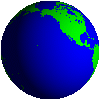 Học bài và nghiên cứu tiếp nội dung bài 11: Thực hành. Đọc lược đồ địa hình tỉ lệ lớn và lát cắt địa hình đơn giản theo gợi ý: 
        + Đọc được lược đồ địa hình tỉ lệ lớn.
        + Đọc được lát cắt địa hình đơn giản.
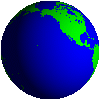